MVTX Test Beam at Fermilab
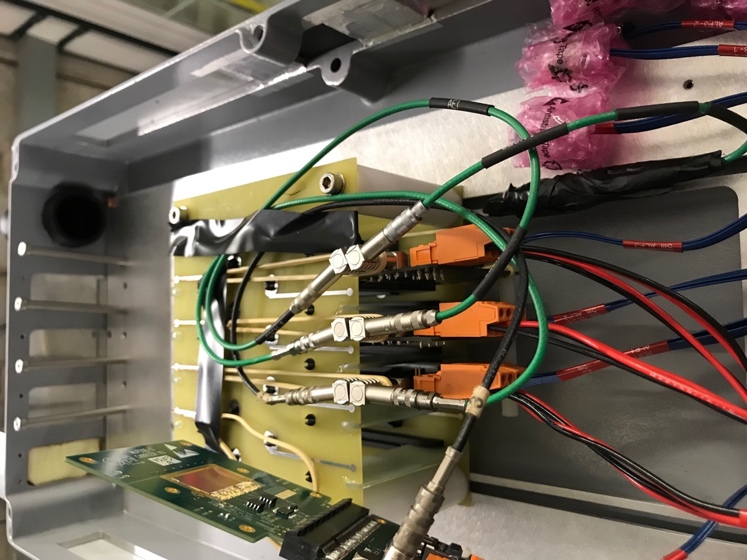 120 GeV
proton
Goals:
Test full readout chain 
Evaluate ALIPDE sensor performance
Experimental setup 
A 4-sensor telescope 
Full readout chain: MAPS+RU+FELIX+RCDAQ
Parasitic with INTT run
Very productive & collaborative
4-sensor
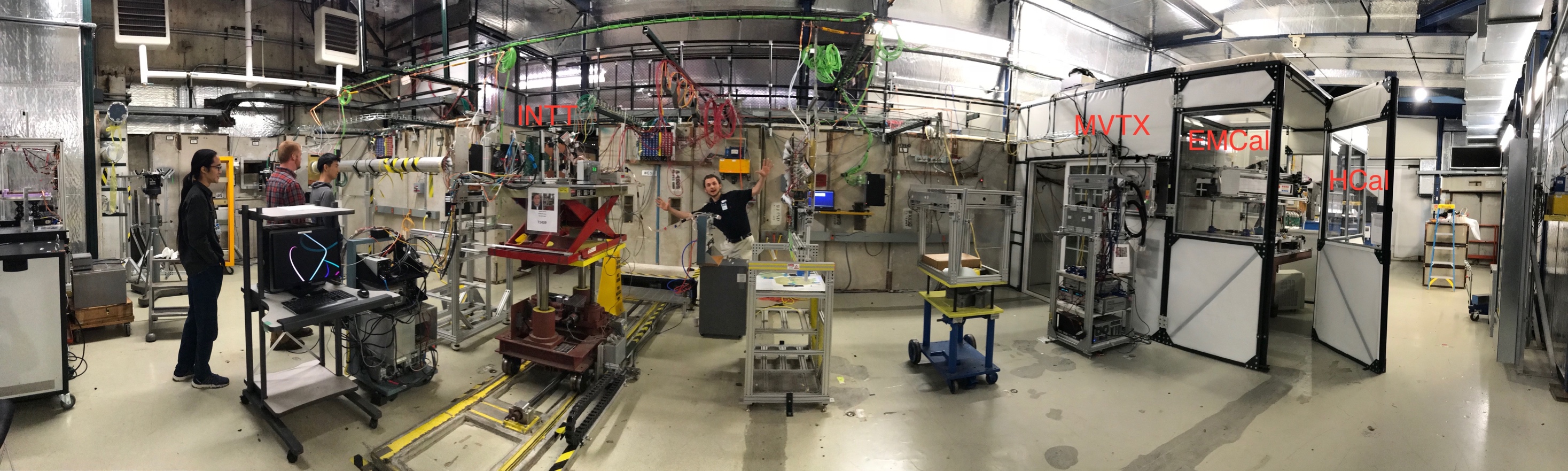 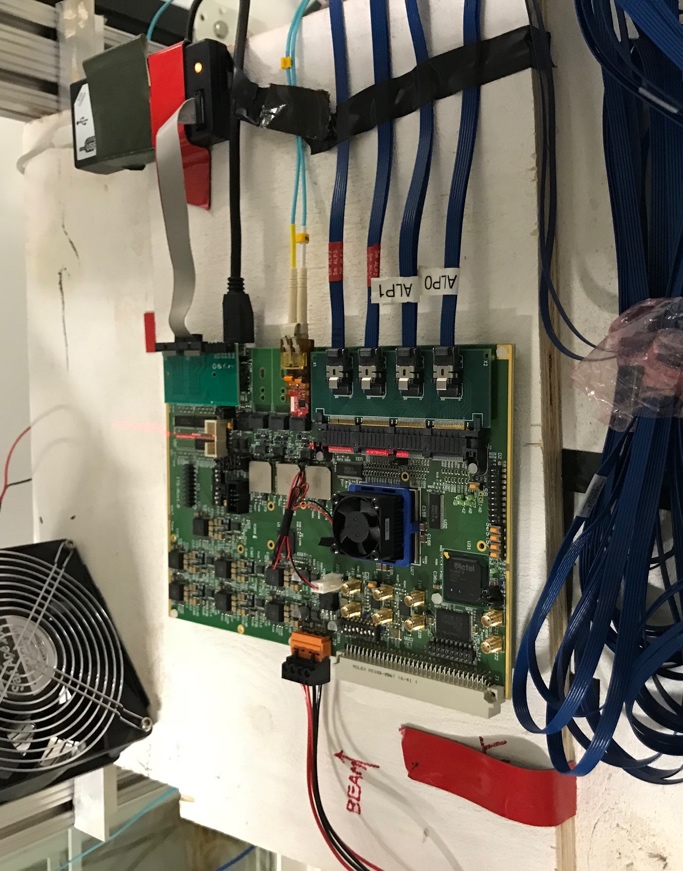 Achieved all goals and more!
RU
Tested a new readout scheme 
4 sensors (~4 staves) per RU  (ALICE 1 stave per RU)
Sensor performance evaluation 
Cluster size
Threshold, signal shaping, trigger delay 

System stress test
High multiplicity events created via lead bricks “shower”
With 5, 10, 20cm lead bricks 

Software being developed
Online monitor
hit distribution, relative alignment etc.
Offline reconstruction, alignment etc.
Preliminary alignment, ~O(100um)
4 sensors
Connected 
to one RU
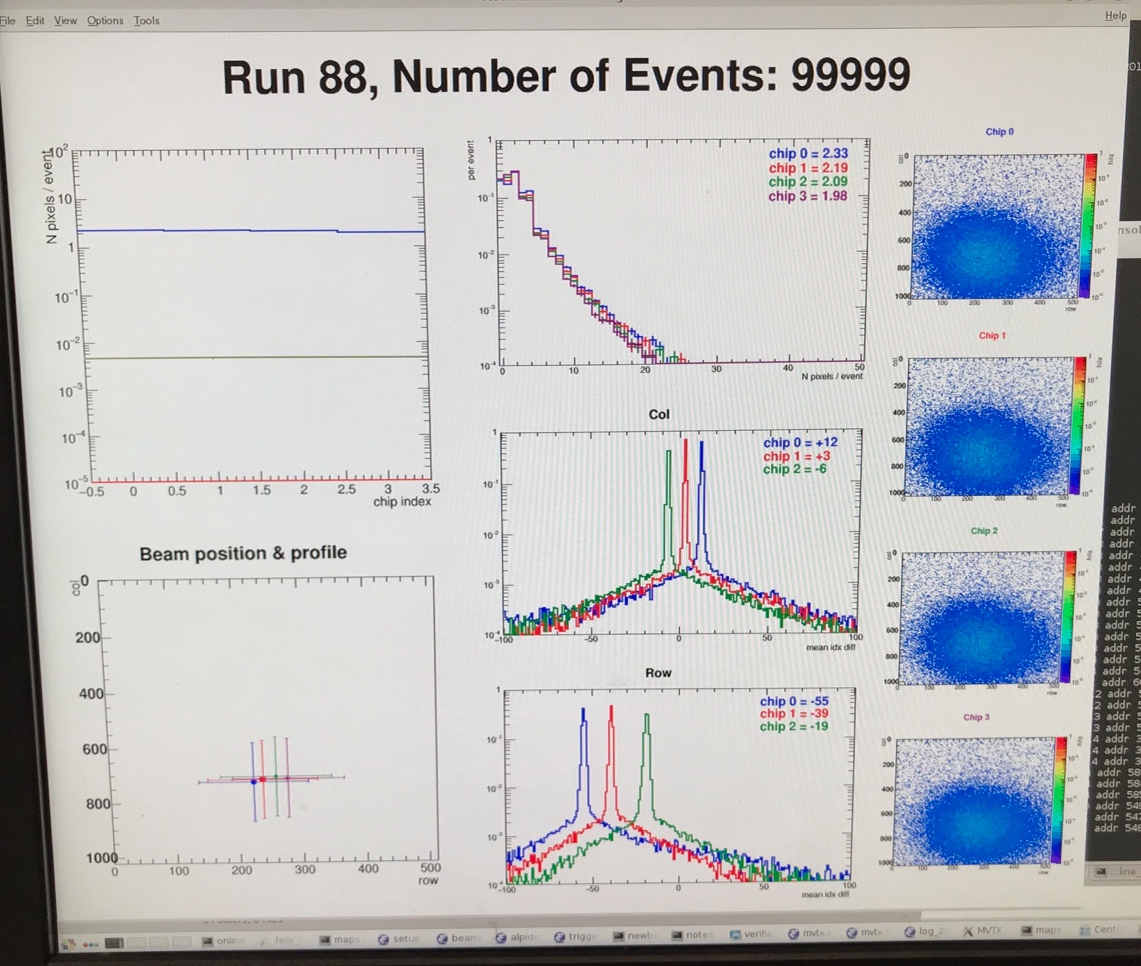 hits
Hits/sensor
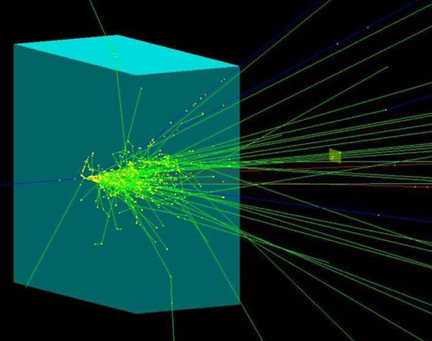 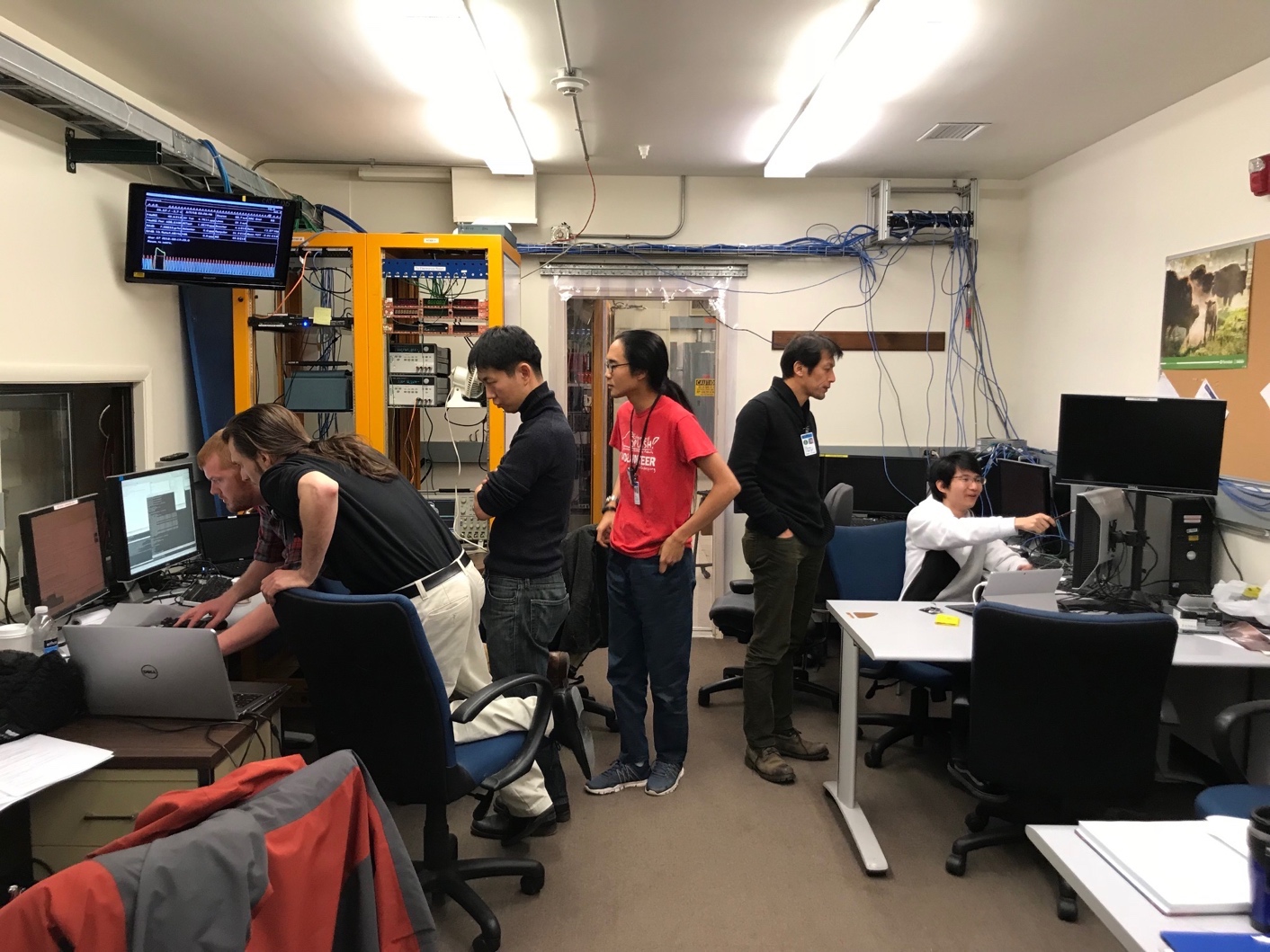 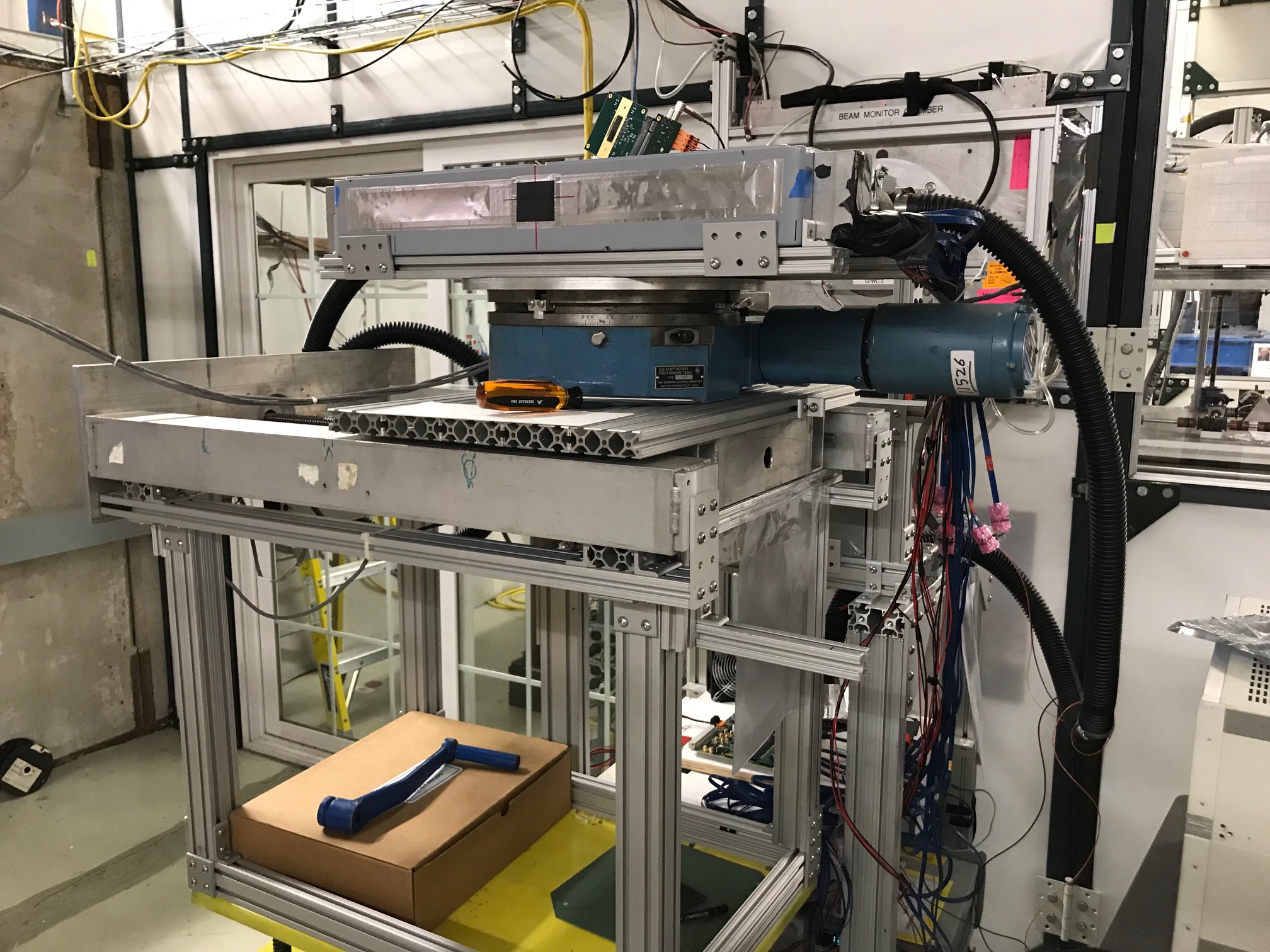 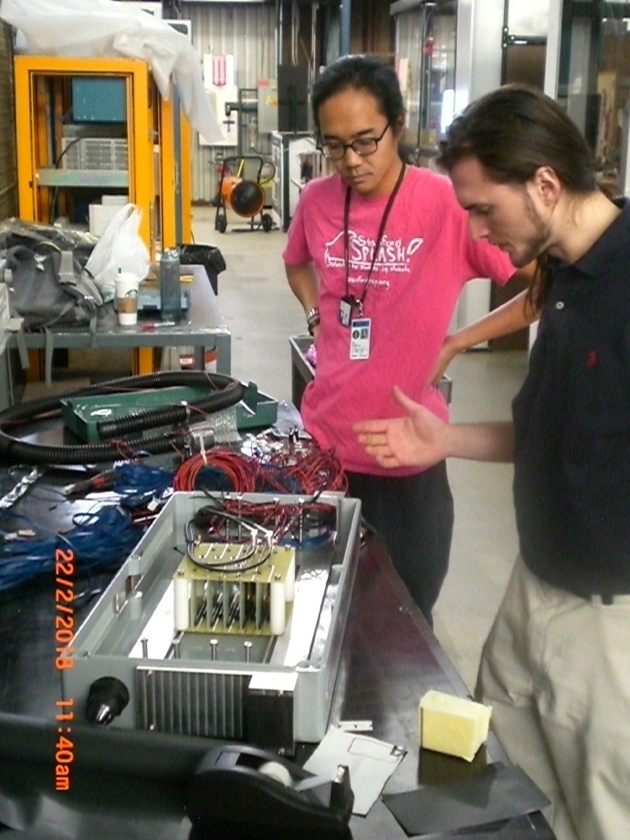 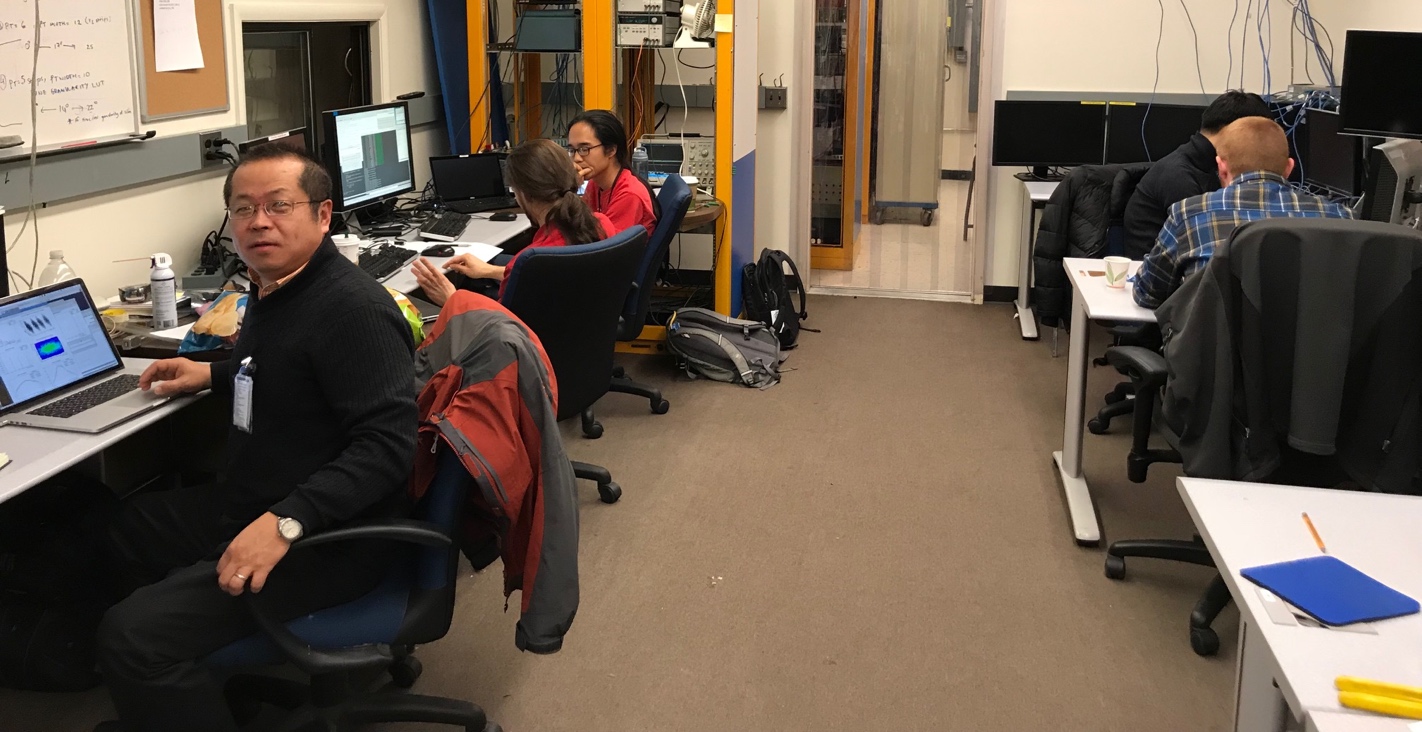 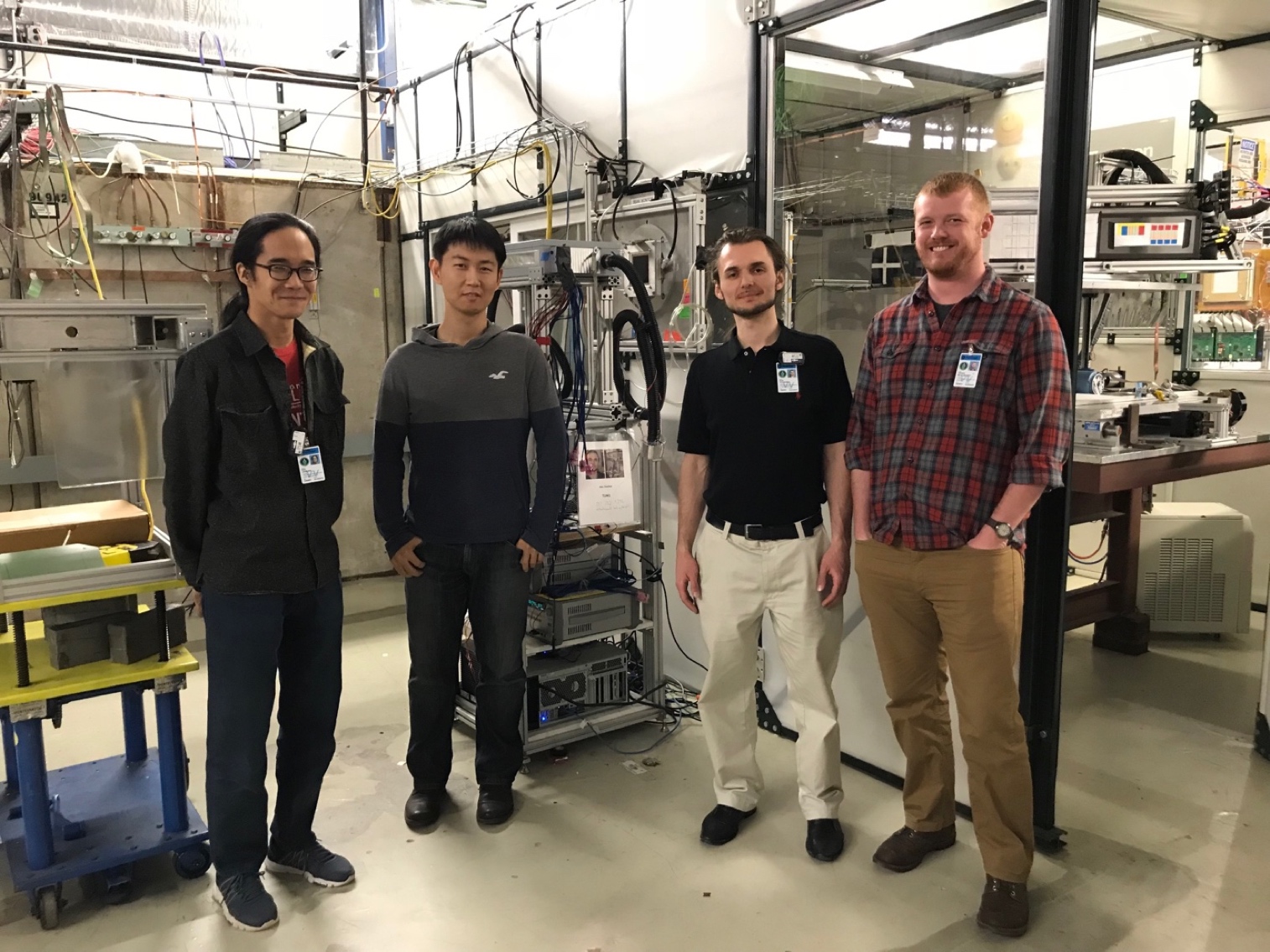